Лекция №7
Постоянный электрический ток
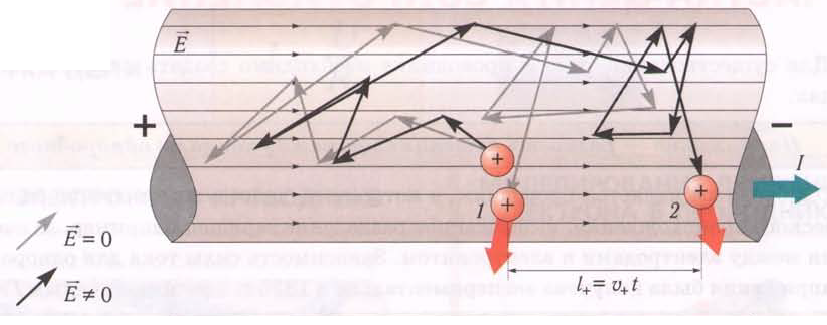 Постоянный электрический ток
Определение постоянного тока (DC): Однонаправленный поток электрического заряда. Ток течет в постоянном направлении, что отличает его от переменного тока (AC).    
Происхождение постоянного тока: Разработан Томасом Эдисоном в конце 19 века и стал первой широко доступной формой электричества.    
Основные области применения: Питание аккумуляторов, топливные элементы, солнечные батареи и электромобили.
Законы постоянного тока
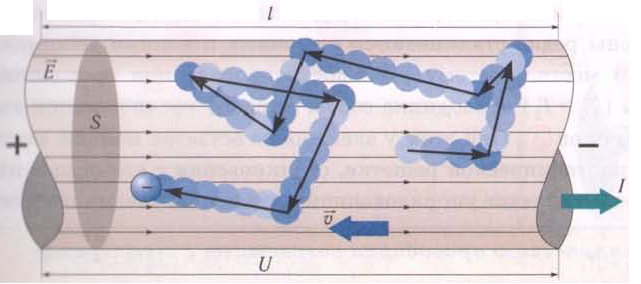 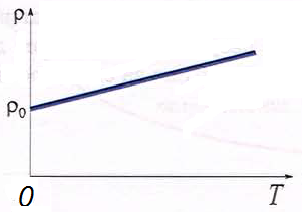 Фундаментальные законы постоянного тока
Закон Ома: Определяет взаимосвязь между напряжением (V), током (I) и сопротивлением (R) в электрической цепи. Он гласит, что ток прямо пропорционален напряжению и обратно пропорционален сопротивлению. Математически, V=IR.   
Законы Кирхгофа: Состоят из двух законов - закона тока и закона напряжения. Закон тока гласит, что сумма токов, входящих в спай, равна сумме токов, выходящих из него. Закон напряжения утверждает, что сумма разностей электрических потенциалов (напряжений) вокруг любого замкнутого контура или ячейки в сети всегда равна нулю.    
Закон Джоуля: Определяет взаимосвязь между током, сопротивлением и мощностью. Он гласит, что мощность (P) цепи постоянного тока равна произведению квадрата тока (I) и сопротивления (R). Математически P=I^2R.
Последствия законов постоянного тока в реальном мире
Закон Ома: Необходим для проектирования и поиска неисправностей в электрических цепях. Используется при определении неизвестных значений напряжения, тока или сопротивления.    
Законы Кирхгофа: Полезны при анализе сложных цепей с множеством контуров и узлов. Используется при проектировании электронных сетей и систем.    
Закон Джоуля: Объясняет нагревающий эффект тока, который является основным в электрических нагревательных устройствах, таких как обогреватели и электрические лампочки. Он также лежит в основе принципа работы предохранителей и автоматических выключателей.
Понимание этих законов позволяет инженерам и электрикам проектировать, эксплуатировать и устранять неисправности в электрических системах безопасно и эффективно.